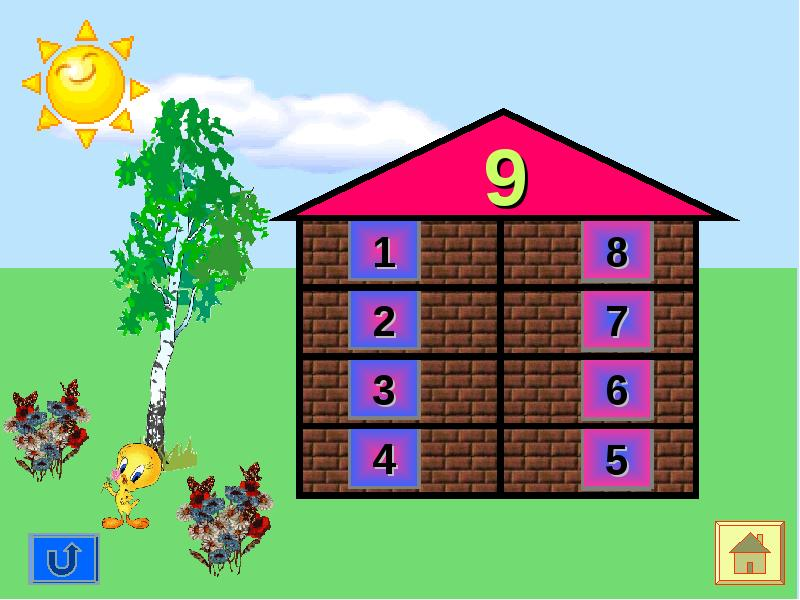 Склад числа 9
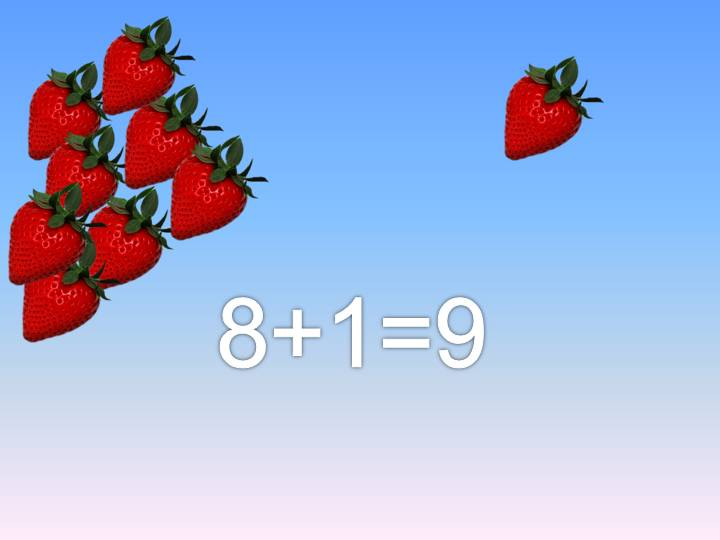 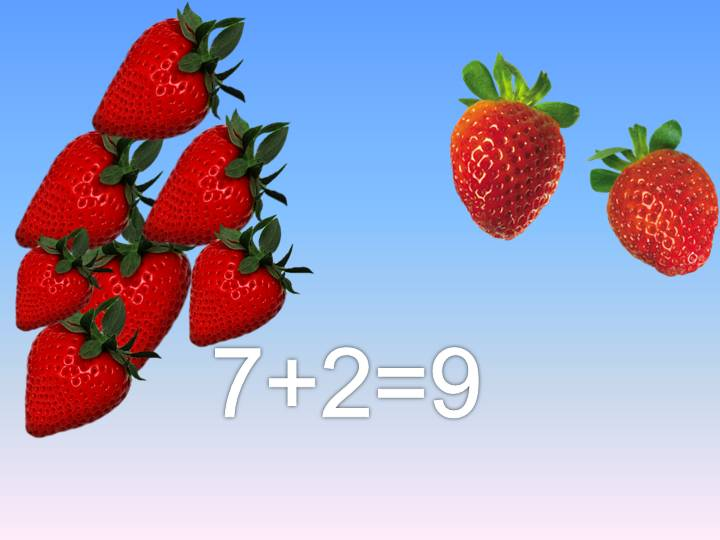 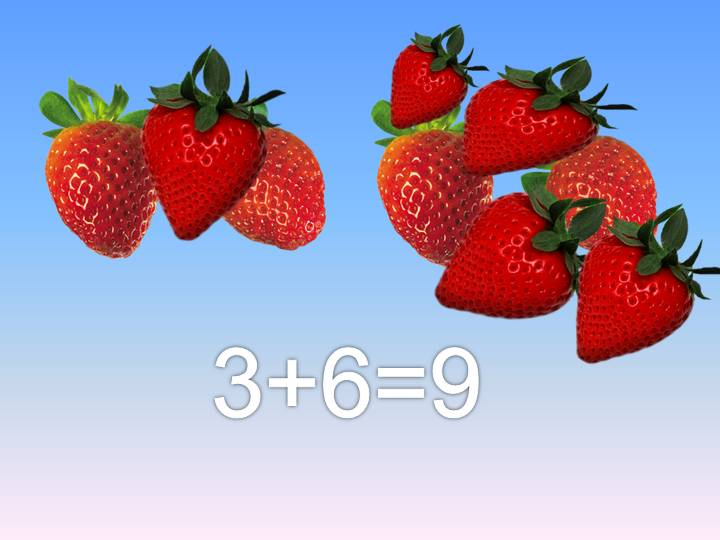 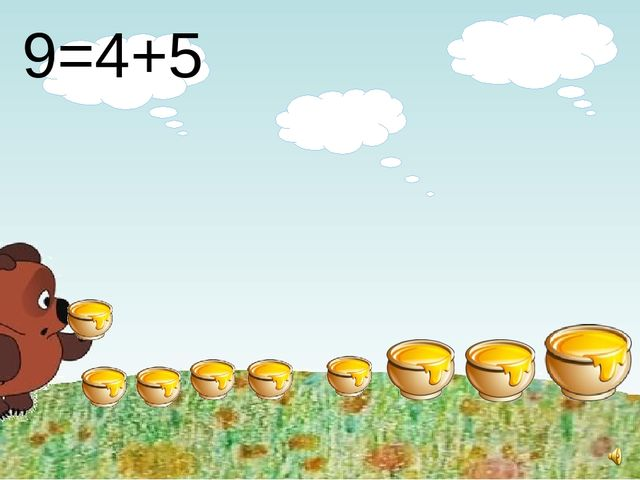 Яка цифра заховалася?
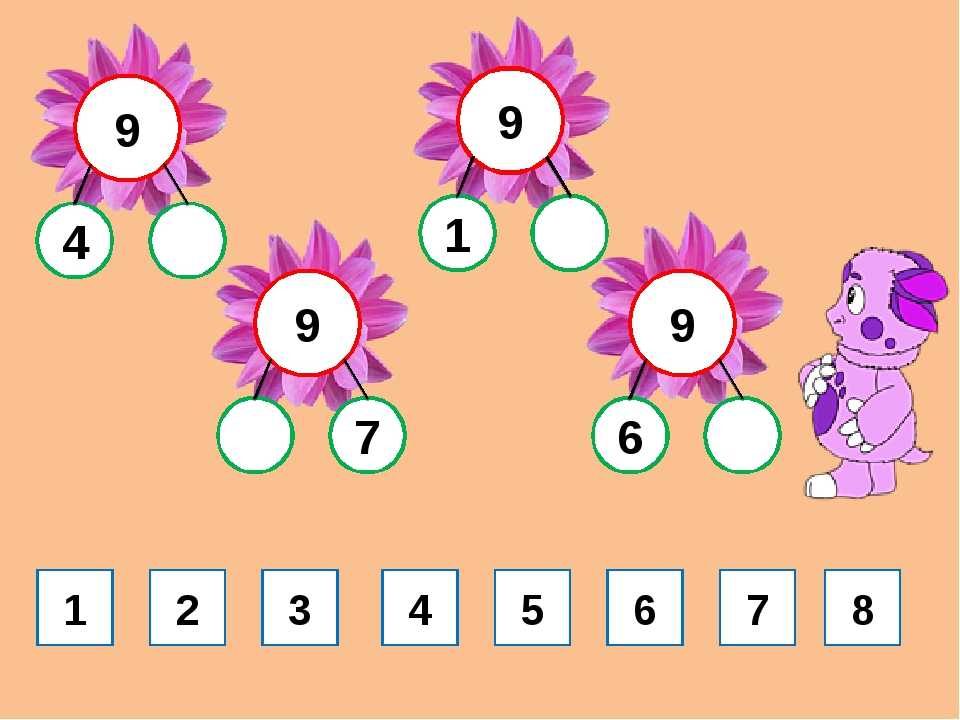